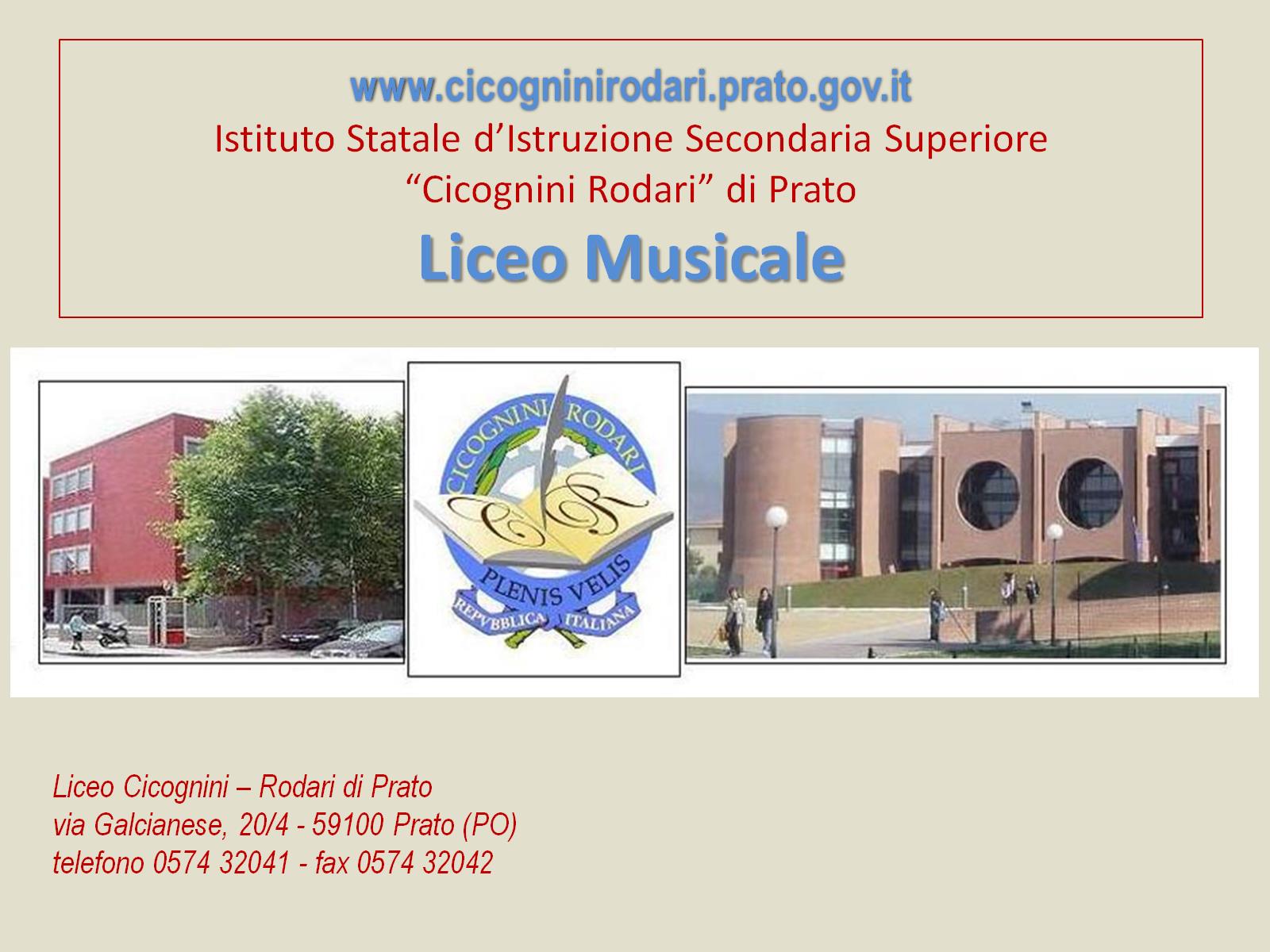 www.cicogninirodari.prato.gov.itIstituto Statale d’Istruzione Secondaria Superiore “Cicognini Rodari” di PratoLiceo Musicale
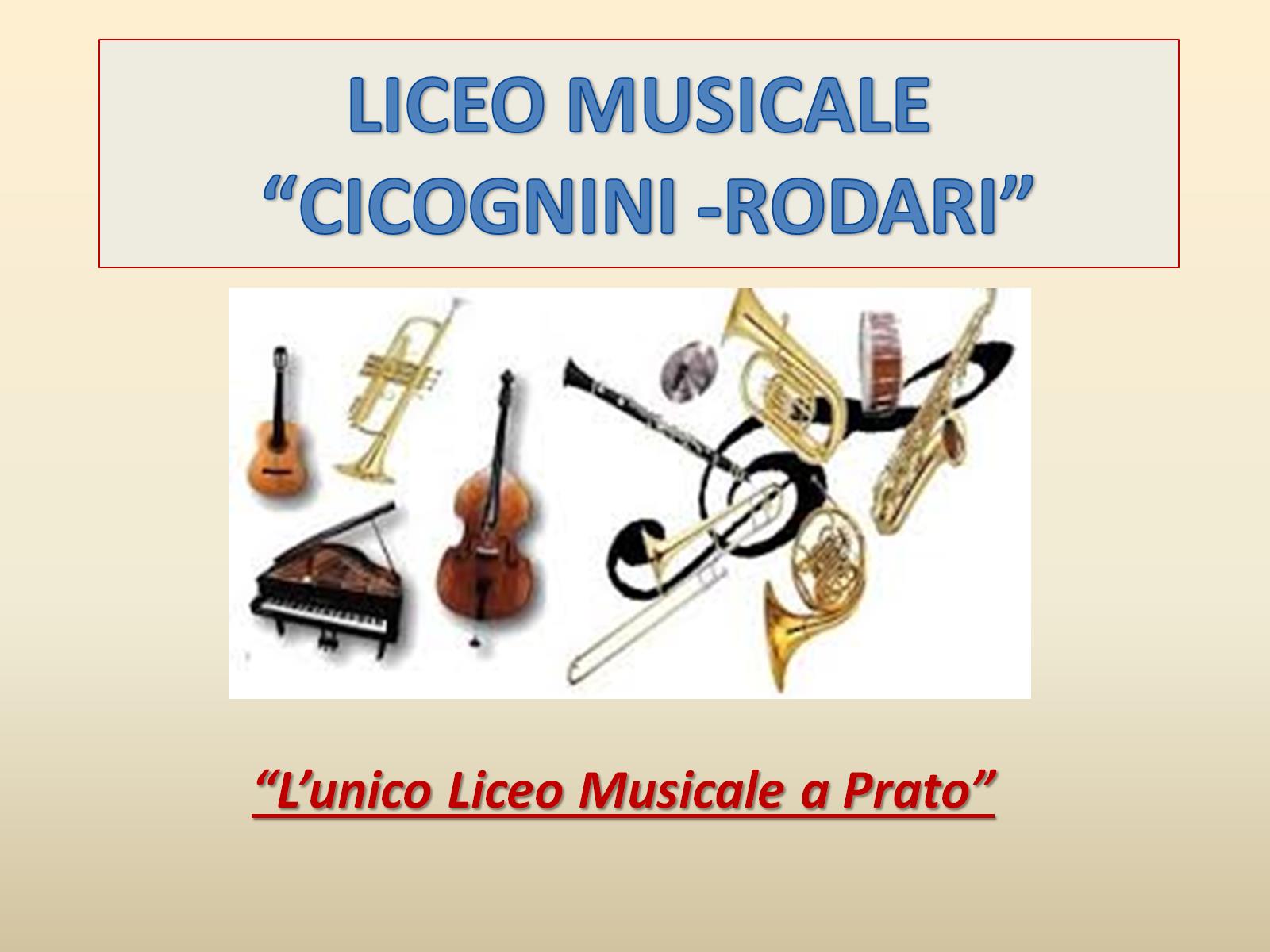 LICEO MUSICALE “CICOGNINI -RODARI”
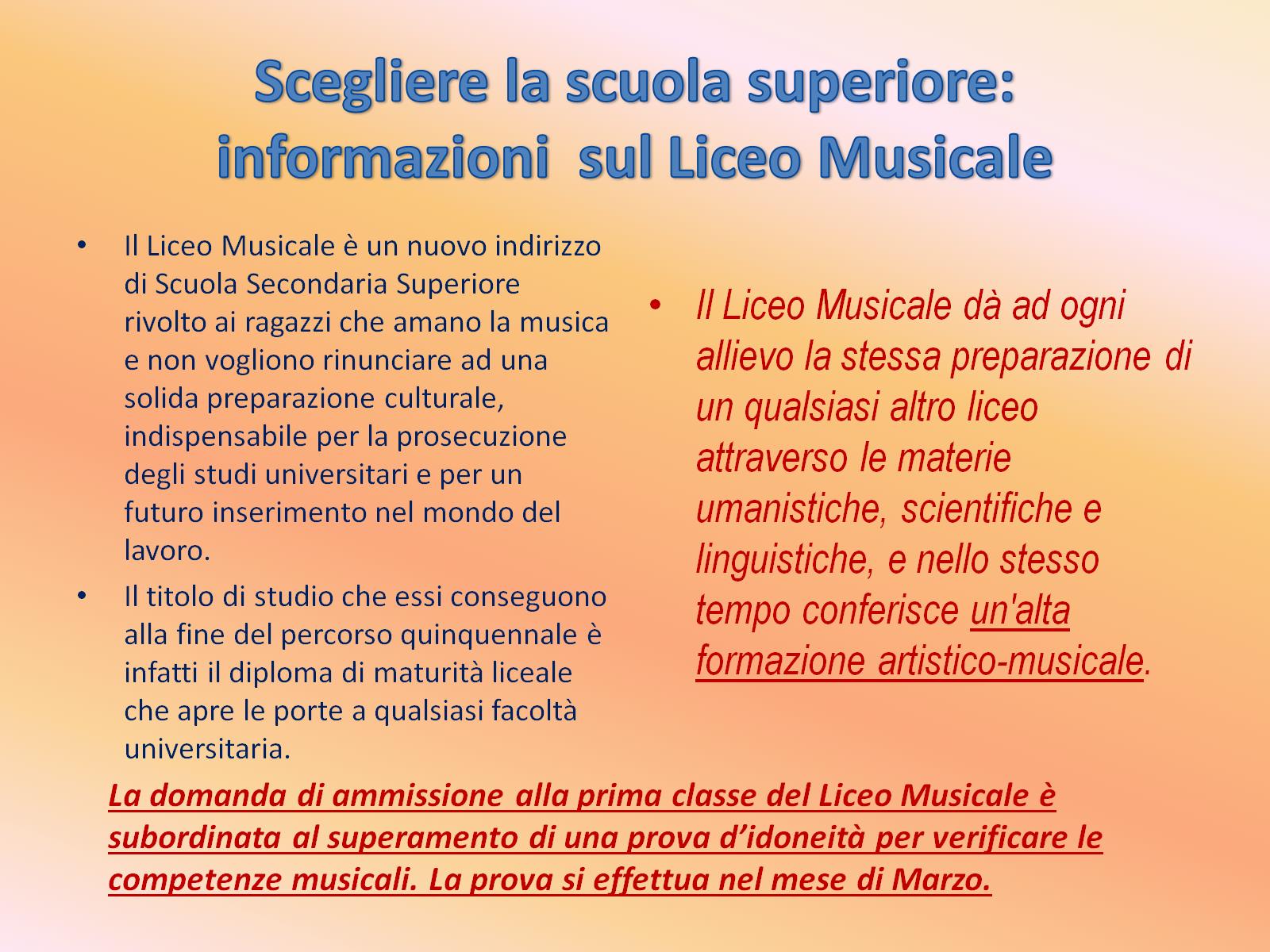 Scegliere la scuola superiore:  informazioni  sul Liceo Musicale
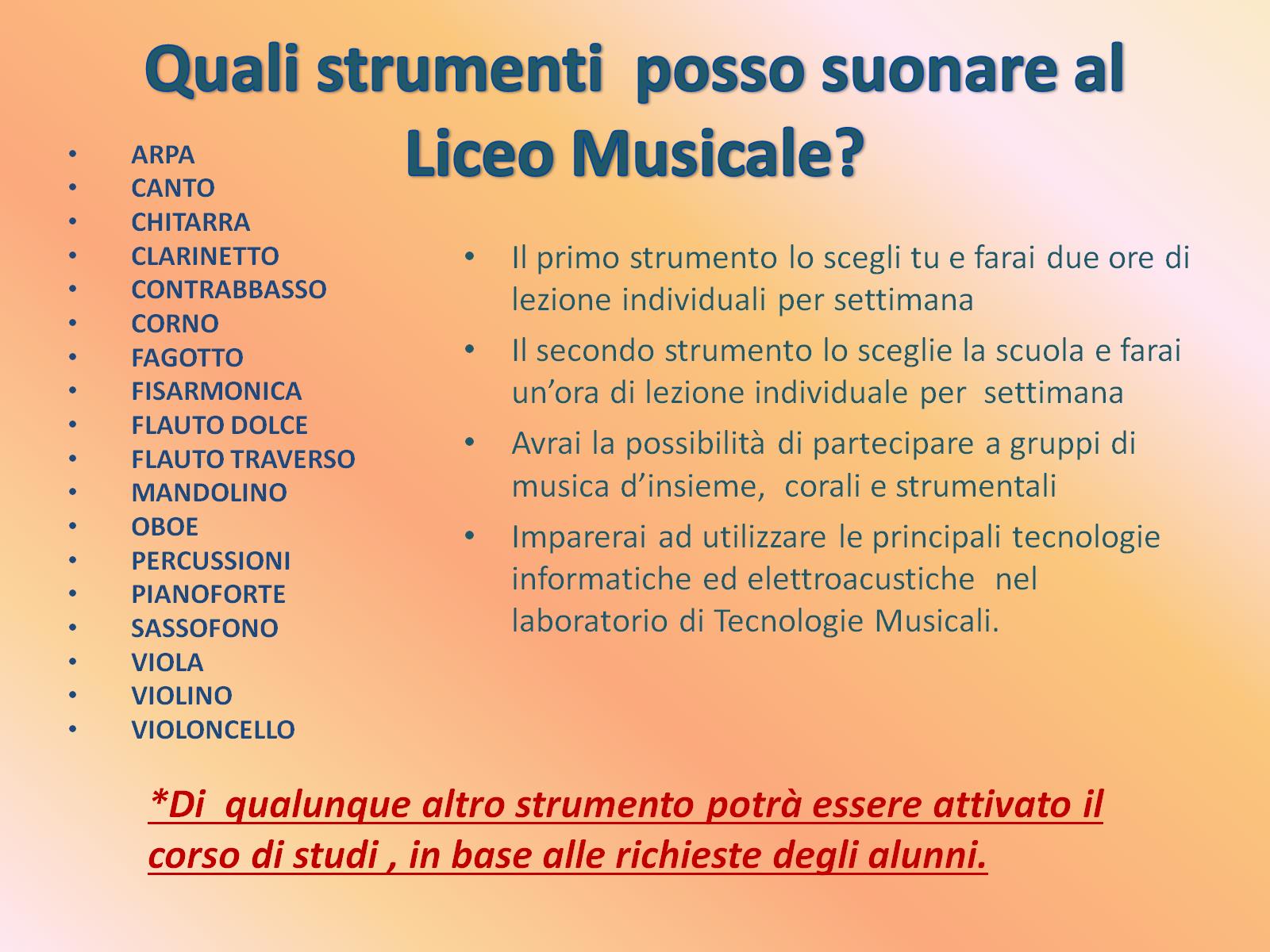 Quali strumenti  posso suonare al Liceo Musicale?
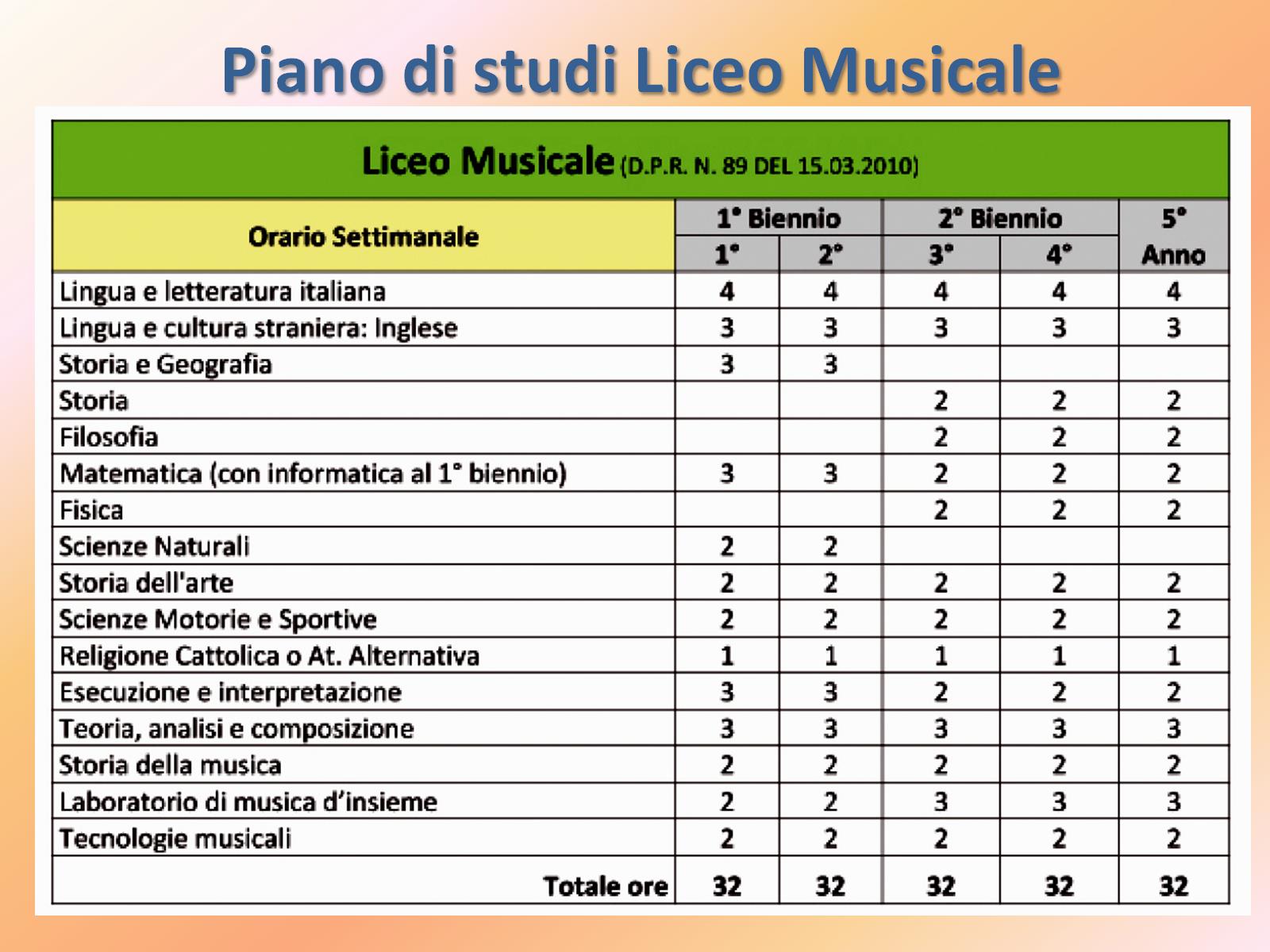 Piano di studi Liceo Musicale
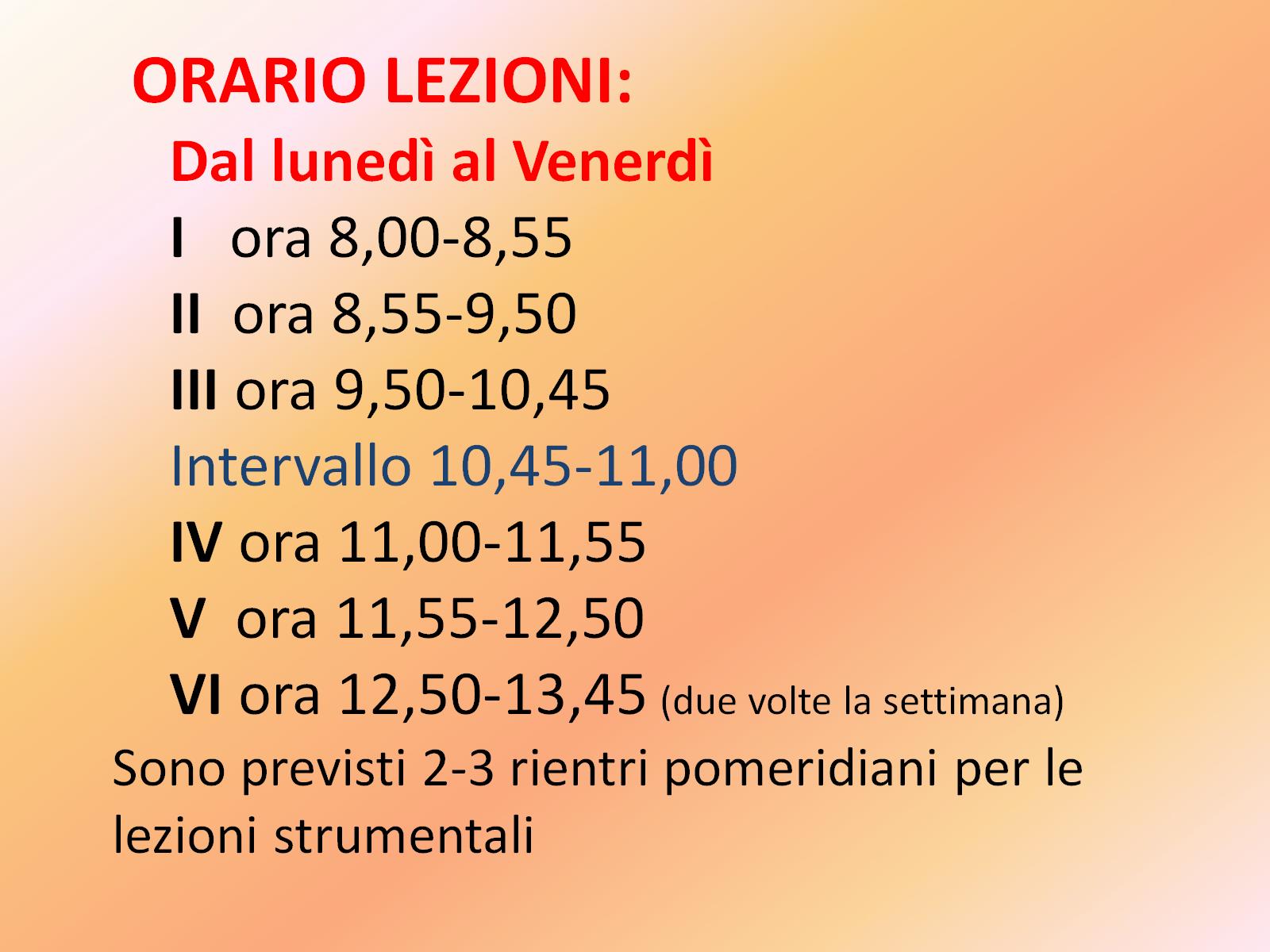 ORARIO LEZIONI:Dal lunedì al VenerdìI   ora 8,00-8,55II  ora 8,55-9,50III ora 9,50-10,45Intervallo 10,45-11,00IV ora 11,00-11,55V  ora 11,55-12,50VI ora 12,50-13,45 (due volte la settimana)
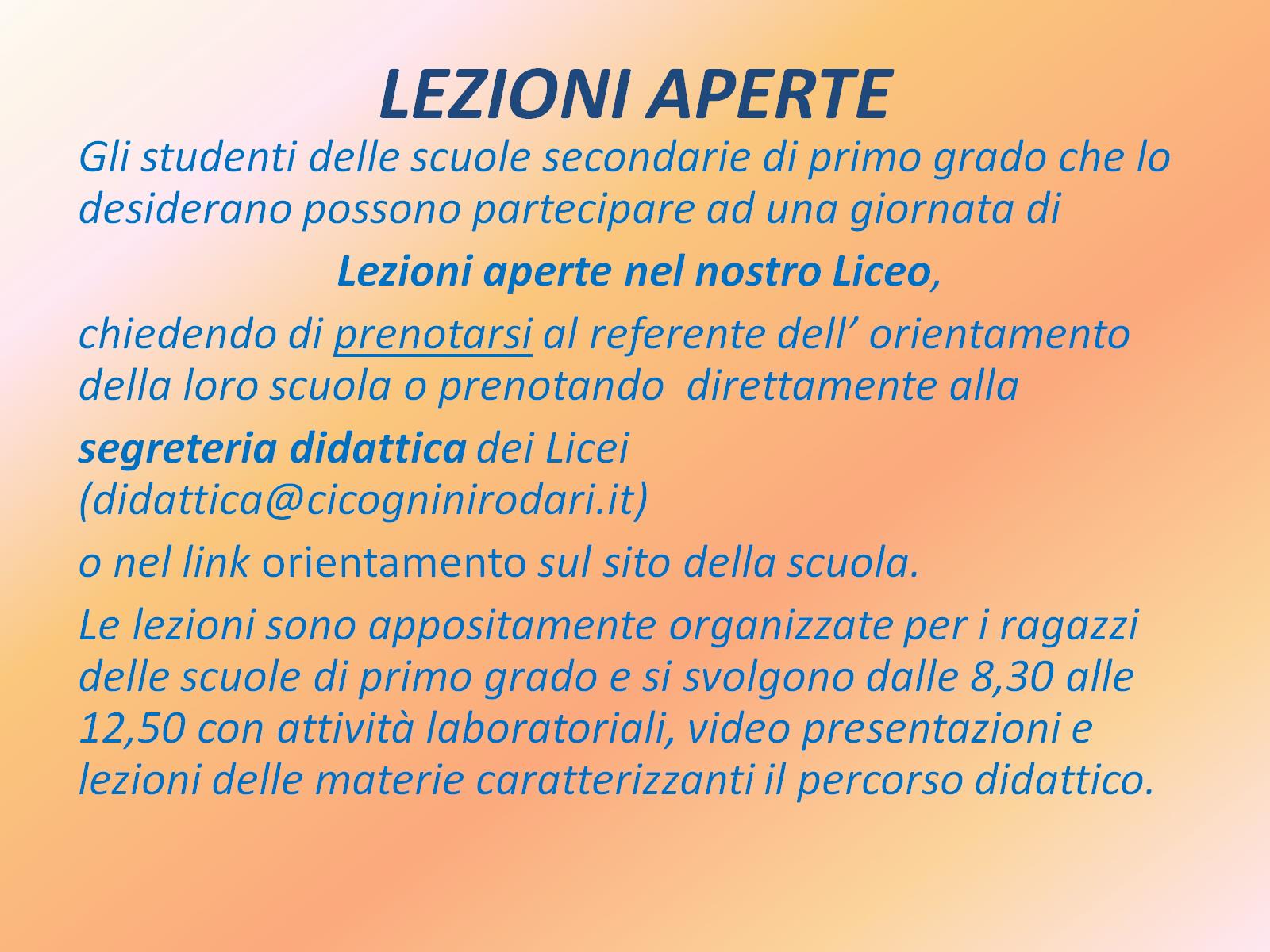 LEZIONI APERTE
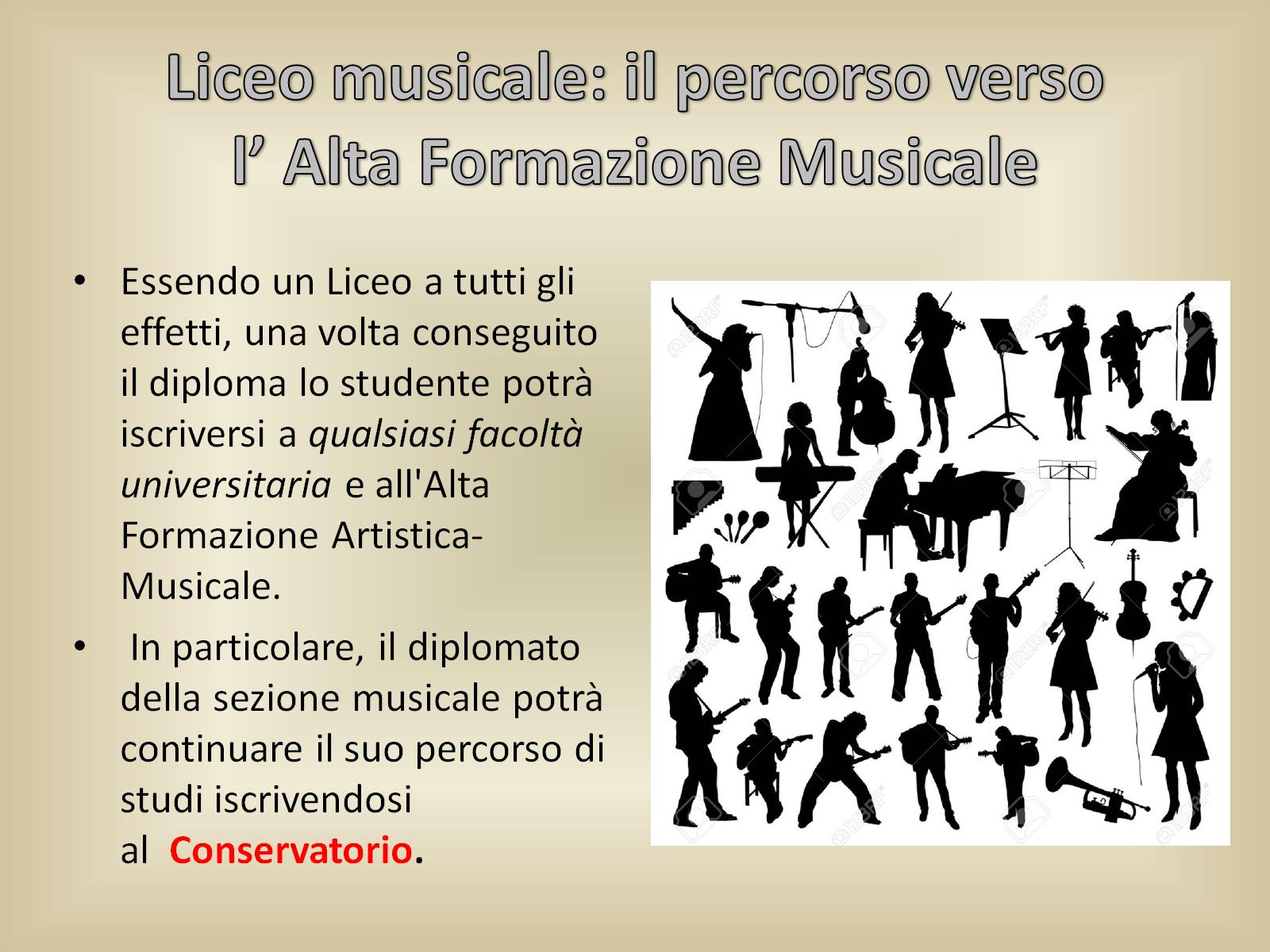 Liceo musicale: il percorso versol’ Alta Formazione Musicale
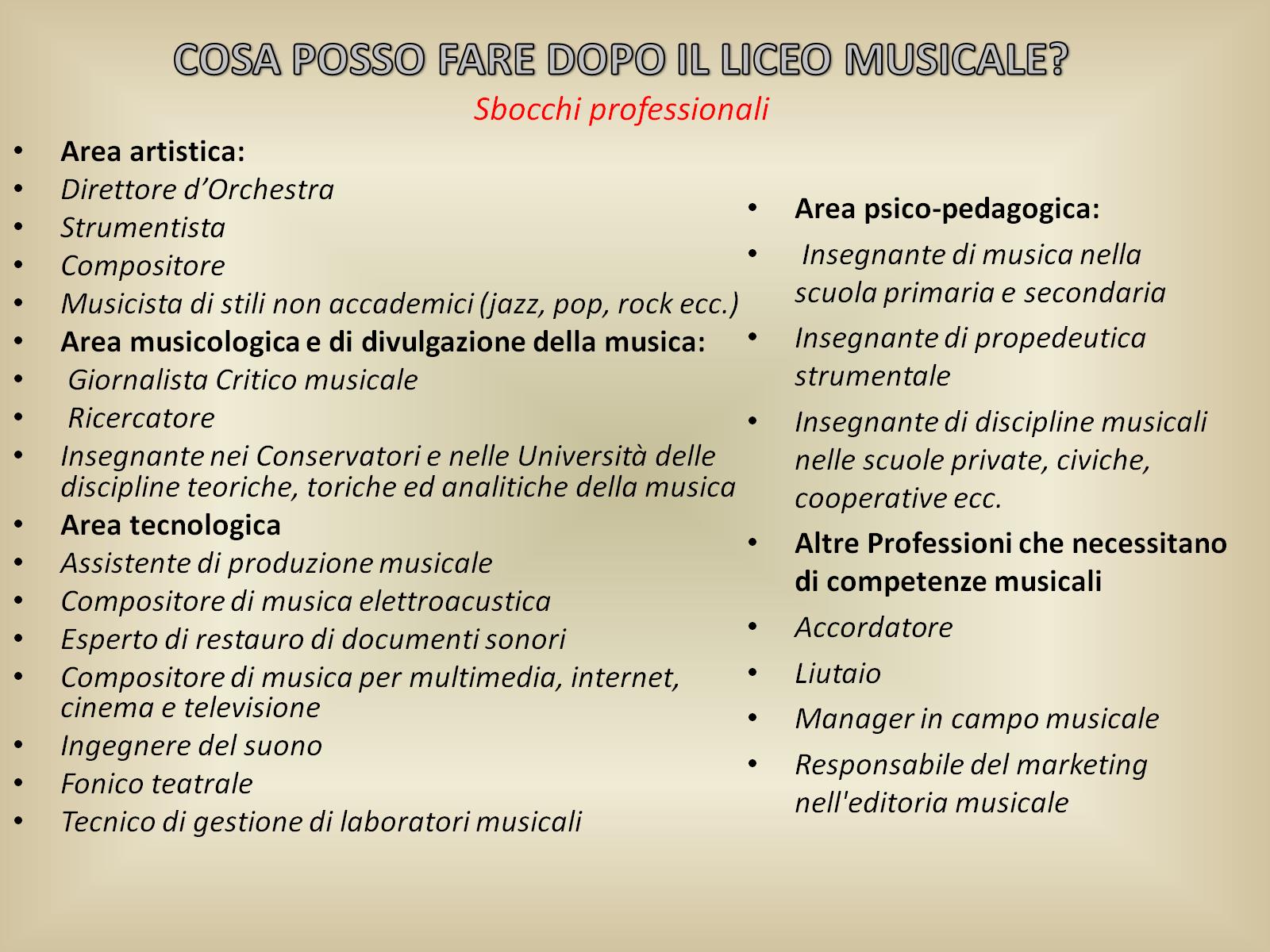 COSA POSSO FARE DOPO IL LICEO MUSICALE?Sbocchi professionali
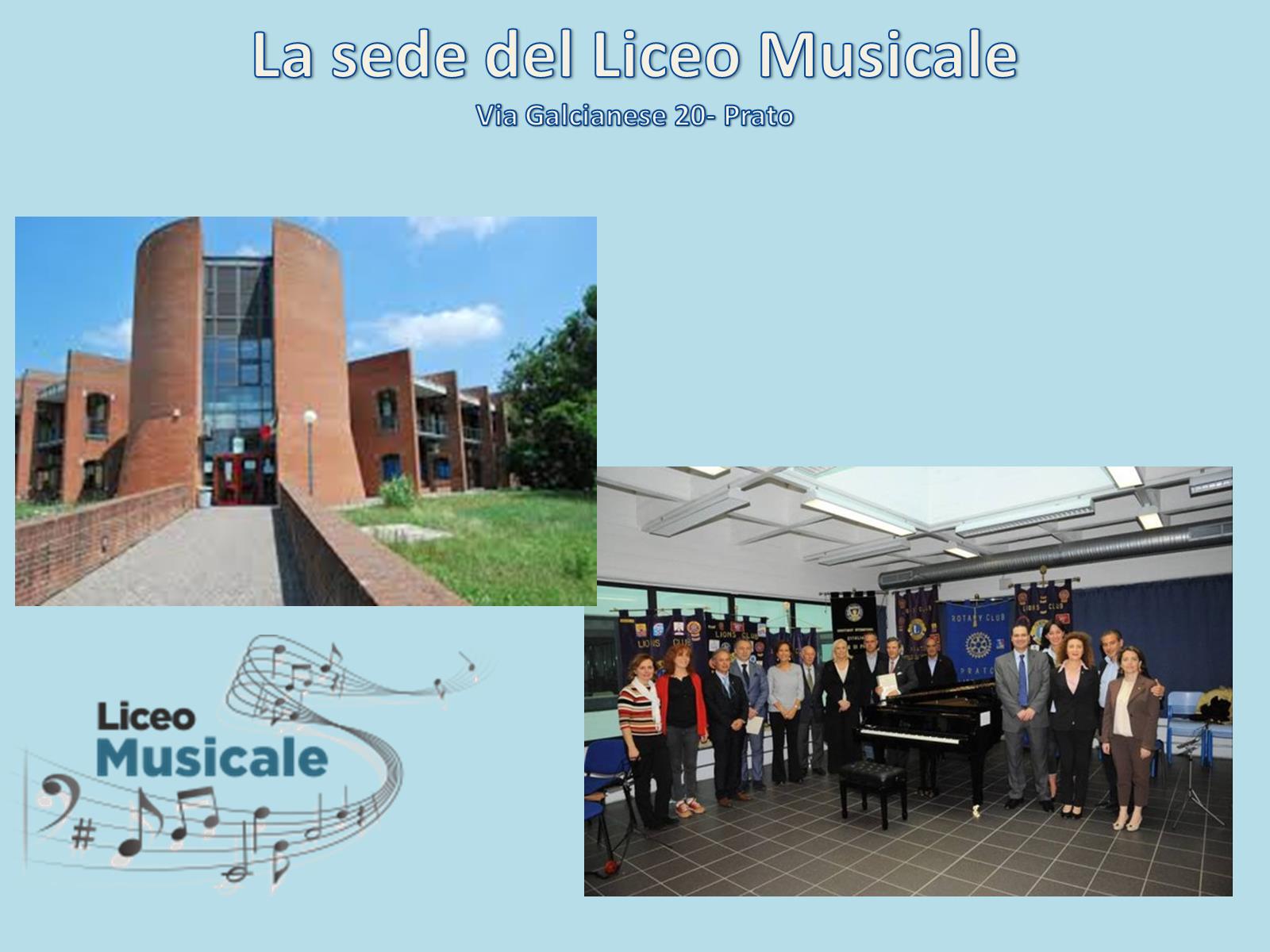 La sede del Liceo MusicaleVia Galcianese 20- Prato
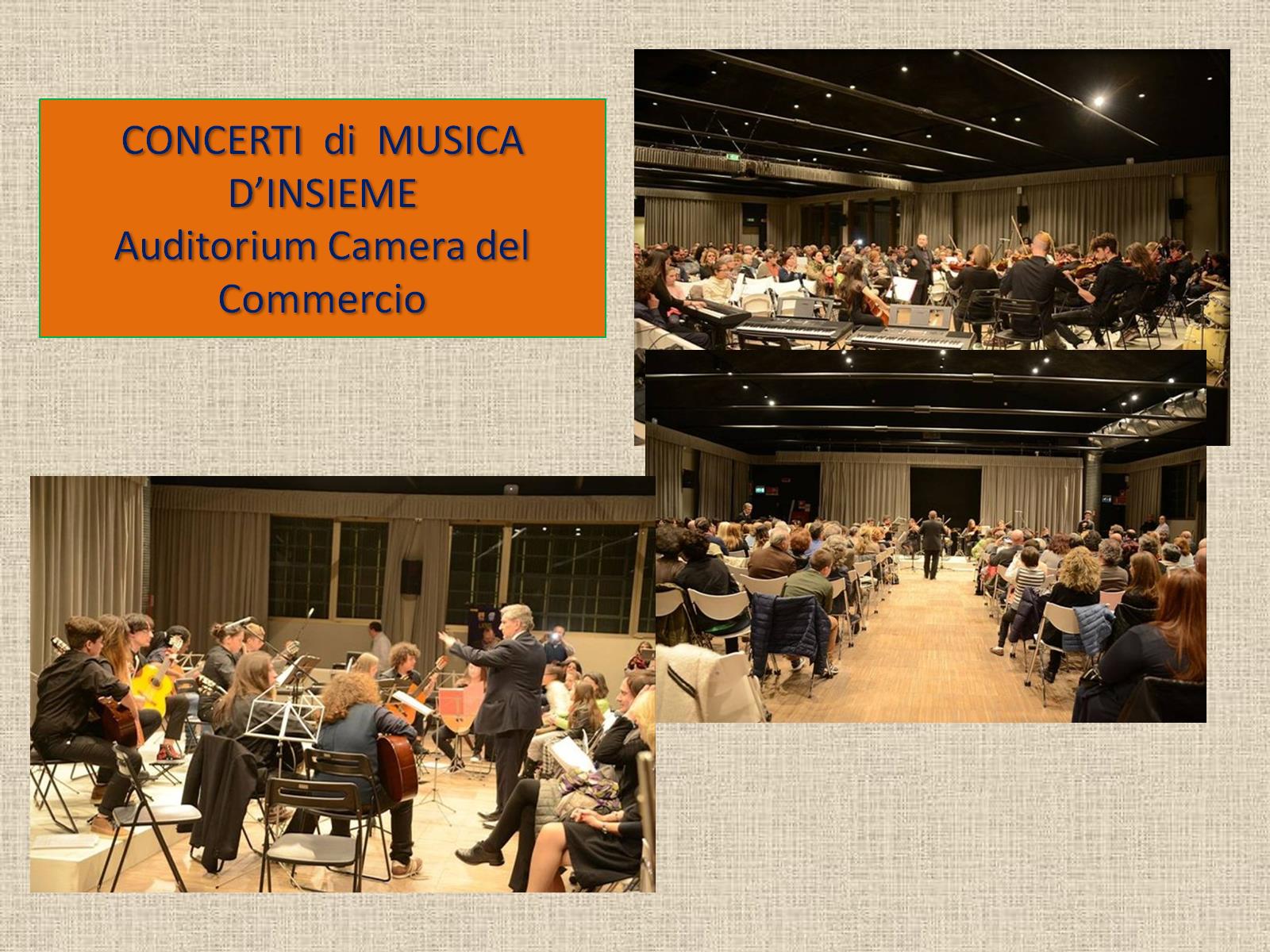 CONCERTI  di  MUSICA D’INSIEME Auditorium Camera del Commercio
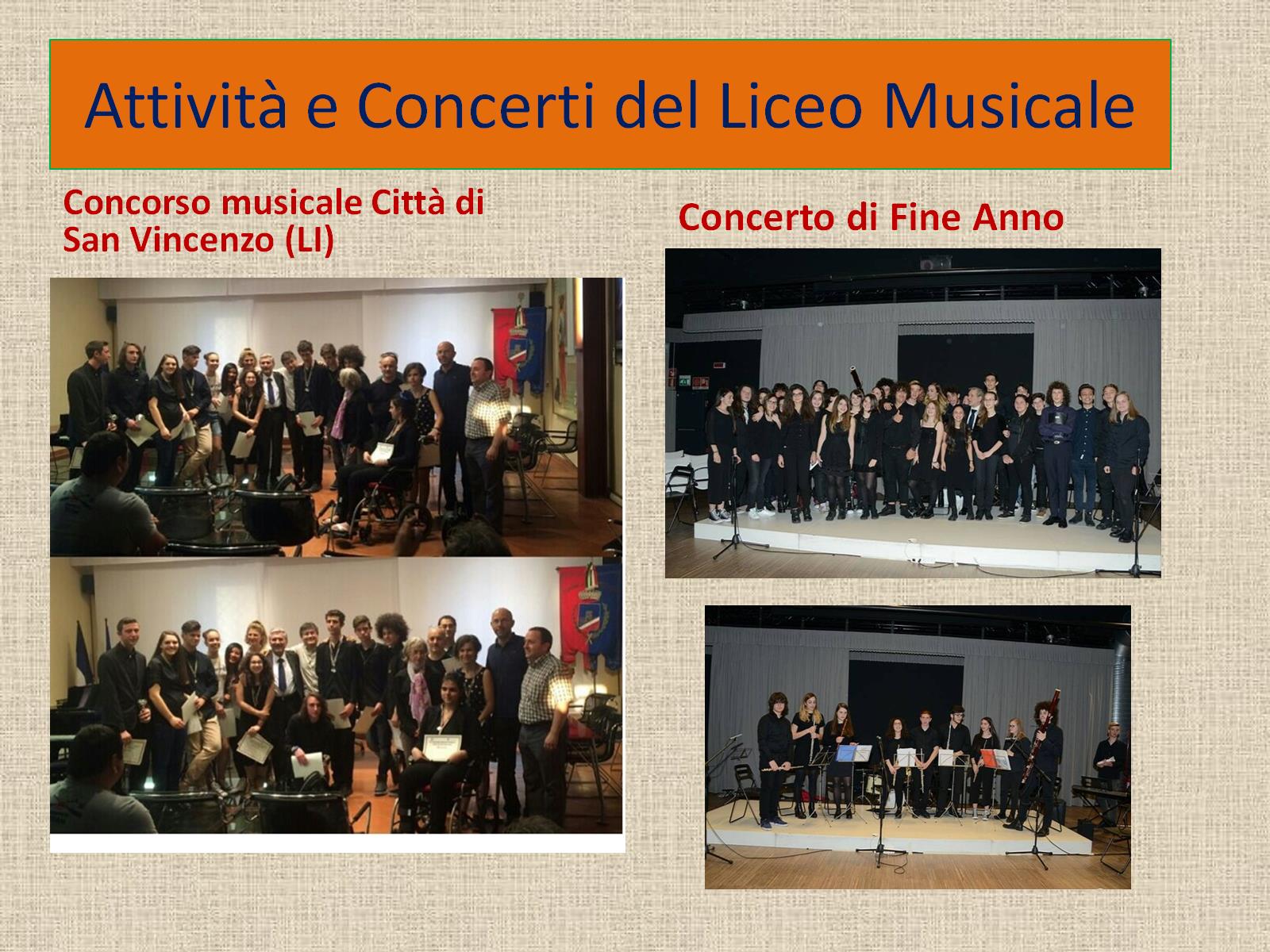 Attività e Concerti del Liceo Musicale
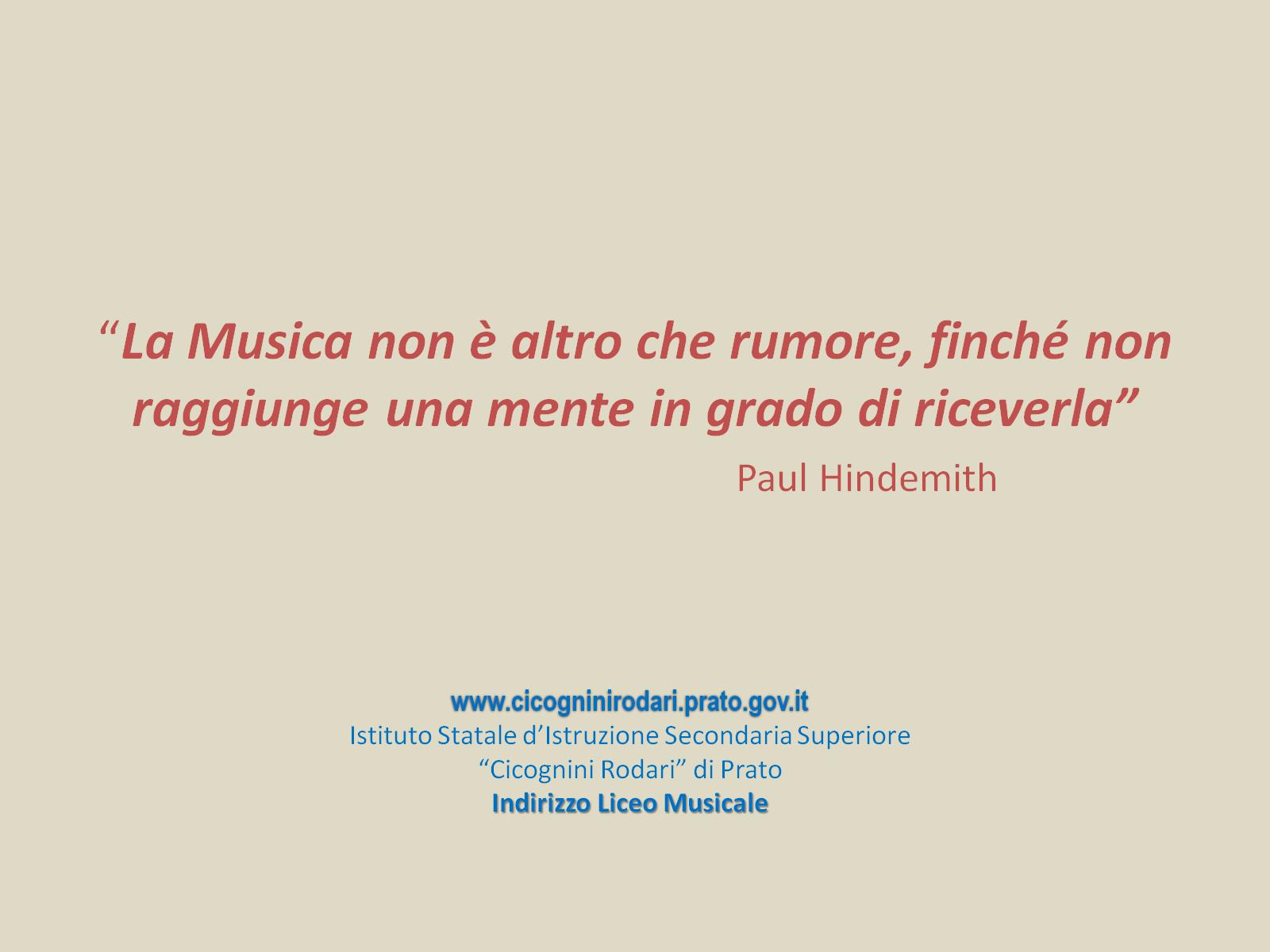 www.cicogninirodari.prato.gov.itIstituto Statale d’Istruzione Secondaria Superiore “Cicognini Rodari” di PratoIndirizzo Liceo Musicale